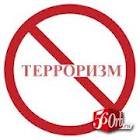 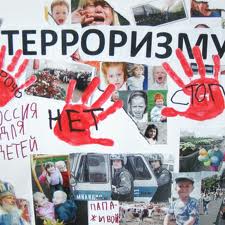 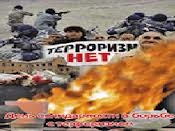 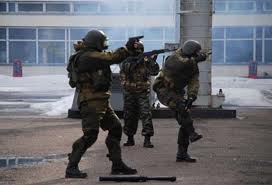 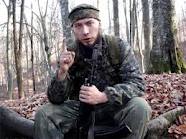 Нормативно-правовая база борьбы с терроризмом
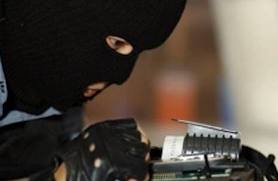 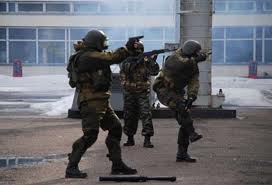 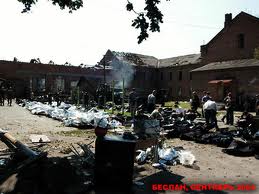 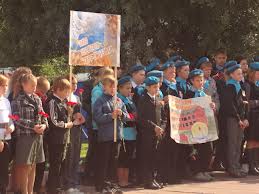 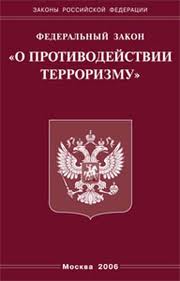 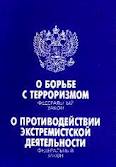 Основные понятия:
В настоящем Федеральном законе используются следующие основные понятия:

1.Терроризм - идеология насилия и практика воздействия на принятие решения органами государственной власти, связанные с устрашением населения и (или) иными формами противоправных насильственных действий;
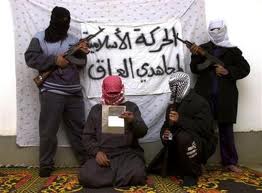 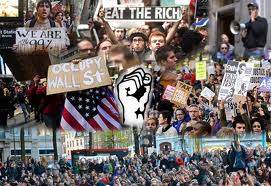 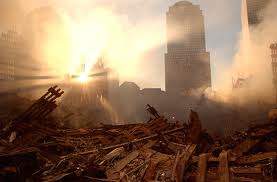 Основные понятия:
2. Террористическая деятельность включает в себя:
а) организацию, планирование, подготовку и реализацию террористического акта;
в) организацию незаконного вооруженного формирования, преступного сообщества, для реализации террористического акта;
г) вербовку, вооружение, обучение и использование террористов;
е) пропаганду идей терроризма, распространение материалов или информации, призывающих к осуществлению террористической деятельности
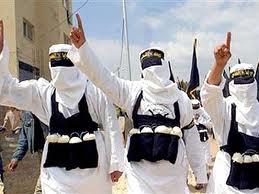 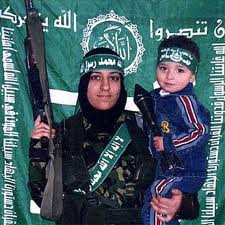 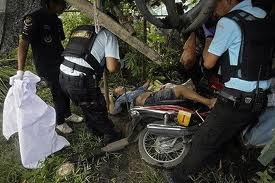 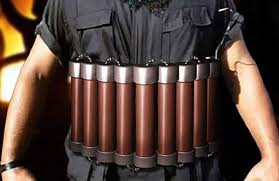 Основные понятия:
3. Террористический акт - совершение взрыва, поджога или иных действий приносящий угрозу существования гражданам и их имуществу
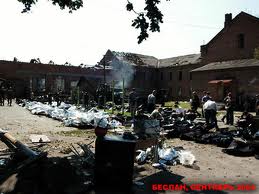 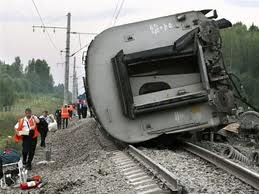 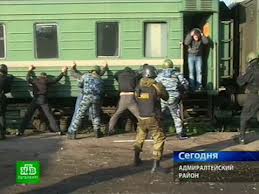 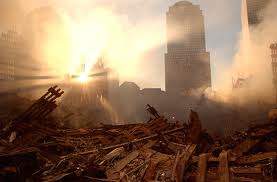 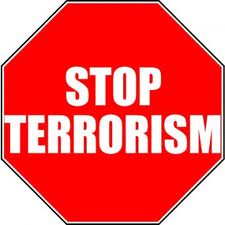 Противодействие терроризму в Российской Федерации основывается на следующих основных принципах:
1. Обеспечение и защита основных прав и свобод человека и гражданина;

2. Законность;
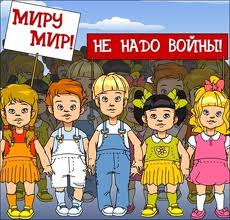 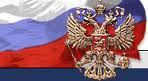 Противодействие терроризму в Российской Федерации основывается на следующих основных принципах:
3. Неотвратимость наказания за осуществление террористической деятельности;


4. Приоритет мер предупреждения терроризма;
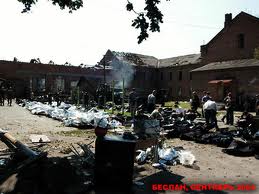 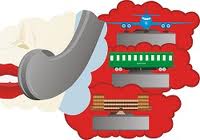 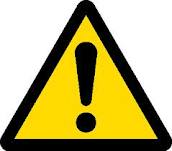 Противодействие терроризму в Российской Федерации основывается на следующих основных принципах:
5. Организованность в руководстве привлекаемыми силами и средствами при проведении контртеррористических операций;

6. Сведения о специальных средствах, технических приемах, тактике осуществления;
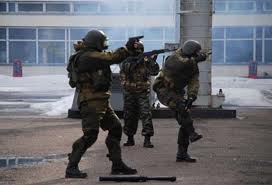 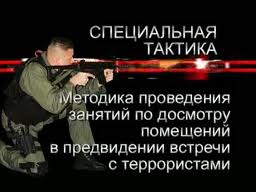 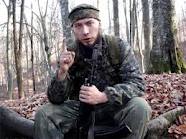 Противодействие терроризму в Российской Федерации основывается на следующих основных принципах:
7. Недопустимость политических уступок террористам.


8. Ликвидация последствий проявлений терроризма;
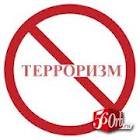 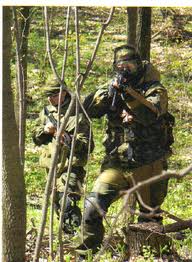 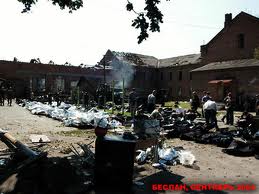 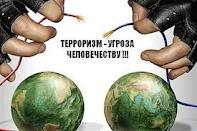 Лишение свободы. Террористический акт:
Статья 205 УК РФ
1. Совершение взрыва, поджога или иных действий, устрашающих население и создающих опасность 
    гибели человека, причинения значительного имущественного ущерба - наказываются лишением свободы на срок от 8 до 12 лет.
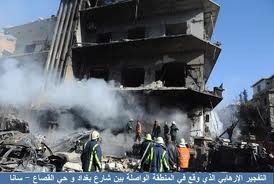 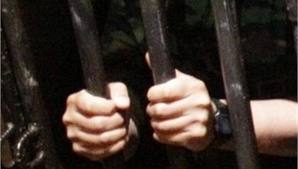 Лишение свободы. Террористический акт:
2. Те же деяния:
    а) совершенные группой лиц;
    б) повлекшие по неосторожности смерть человека;
    в) повлекшие причинение значительного имущественного ущерба, -наказываются лишением свободы на срок от 10 до 20
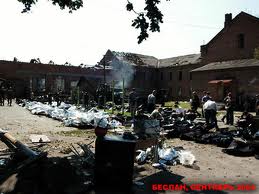 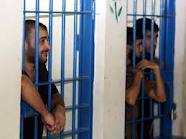 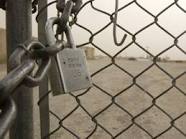 Лишение свободы. Захват заложника:
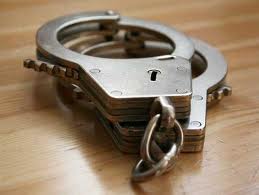 Статья 206 УК РФ.
     1. Захват или удержание лица в качестве заложника организации или гражданина совершить какое-либо действие , -наказываются лишением свободы на срок от 5 до 10 лет.
     2. Те же деяния, совершенные:
     а) группой лиц по предварительному сговору;
     б) с применением оружия или предметов, используемых в качестве оружия;
     в) в отношении женщины;
     г) в отношении двух или более лиц;
      наказываются лишением свободы на срок от шести до 15 лет с ограничением свободы на срок от 1 до 2 лет.
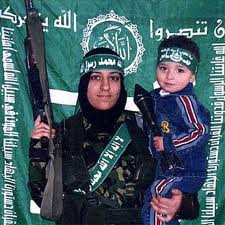 Лишение свободы. Захват заложника:
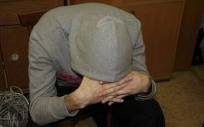 Примечание: 
   Лицо, добровольно или по требованию властей освободившее заложника, освобождается от уголовной ответственности, если в его действиях не содержится иного состава преступления.
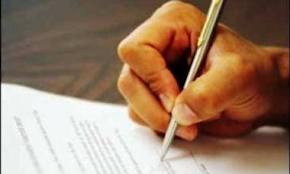 Лишение свободы. Заведомо ложное сообщение об акте терроризма:
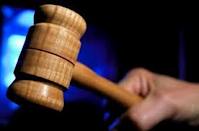 Статья 207 УК РФ. 
   Заведомо ложное сообщение о готовящихся взрыве, поджоге или иных действиях, создающих опасность 
   гибели людей - наказывается штрафом в размере до 200тысяч рублей или в размере заработной платы или иного дохода осужденного за период до 18 месяцев, либо исправительными работами на срок от 1 года до 2 лет, либо лишением свободы на срок до 3лет.
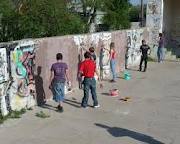 Организация незаконного вооруженного формирования или участие в нем:
Статья 208 УК РФ:
   1. Создание вооруженного формирования, не 
   предусмотренного федеральным законом, а равно руководство таким формированием или его финансирование -
   наказываются лишением свободы на срок от 2 до 7лет.
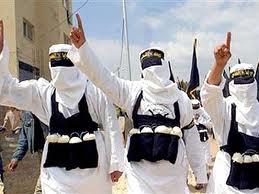 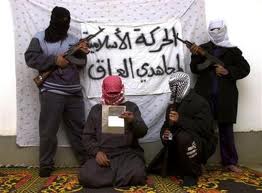 Лишение свободы. Организация незаконного вооруженного формирования или участие в нем:
2. Участие в вооруженном формировании, не предусмотренном федеральным законом, -
   наказывается ограничением свободы на срок до 3 лет, либо арестом на срок до 6 месяцев, либо 
   лишением свободы на срок до 5 лет.
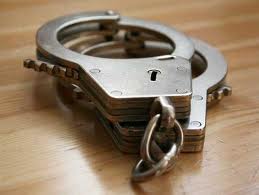 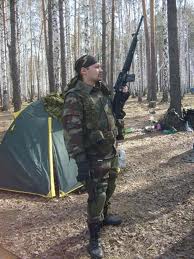 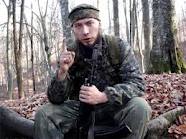 Лишение свободы. Организация незаконного вооруженного формирования или участие в нем:
Примечание. Лицо, добровольно прекратившее участие в незаконном вооруженном формировании и сдавшее 
   оружие, освобождается от уголовной ответственности, если в его действиях не содержится иного состава
   преступления.
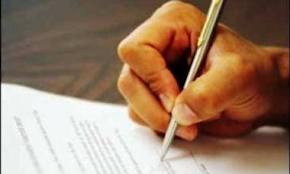 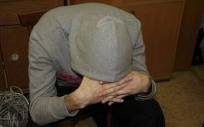 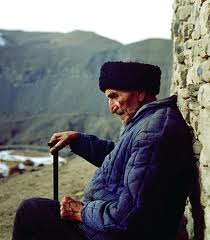 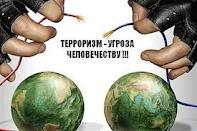 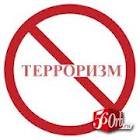 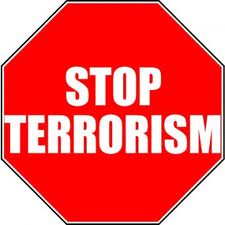 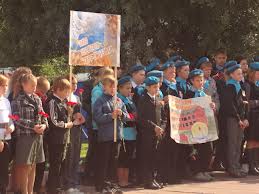 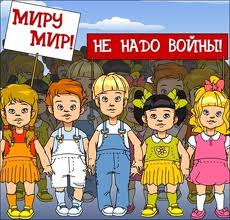 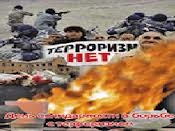